Gott übergeben und ihm vertrauen!
Gedanken zum Schulanfang
I. Ich möchte einen Sohn – bitte!
„Die Leute von Israel taten, was dem HERRN missfällt:Sie verliessen den Gott ihrer Vorfahren, der sie aus Ägypten herausgeführt hatte, und liefen fremdenGöttern nach. Sie fingen an, die Götter ihrer Nachbarvölker anzubeten, und beleidigten damit den HERRN.“
Richter 2,11-12
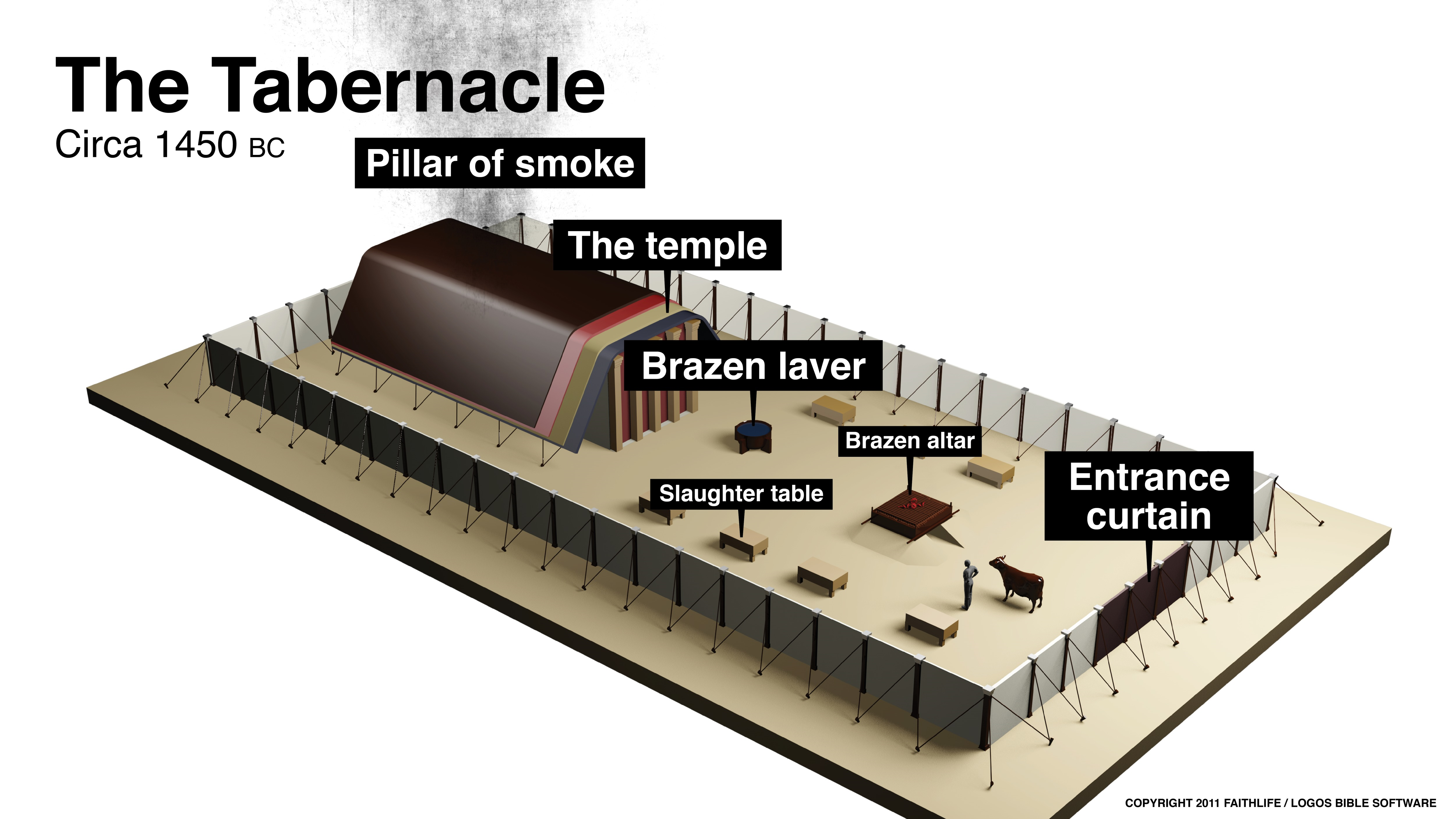 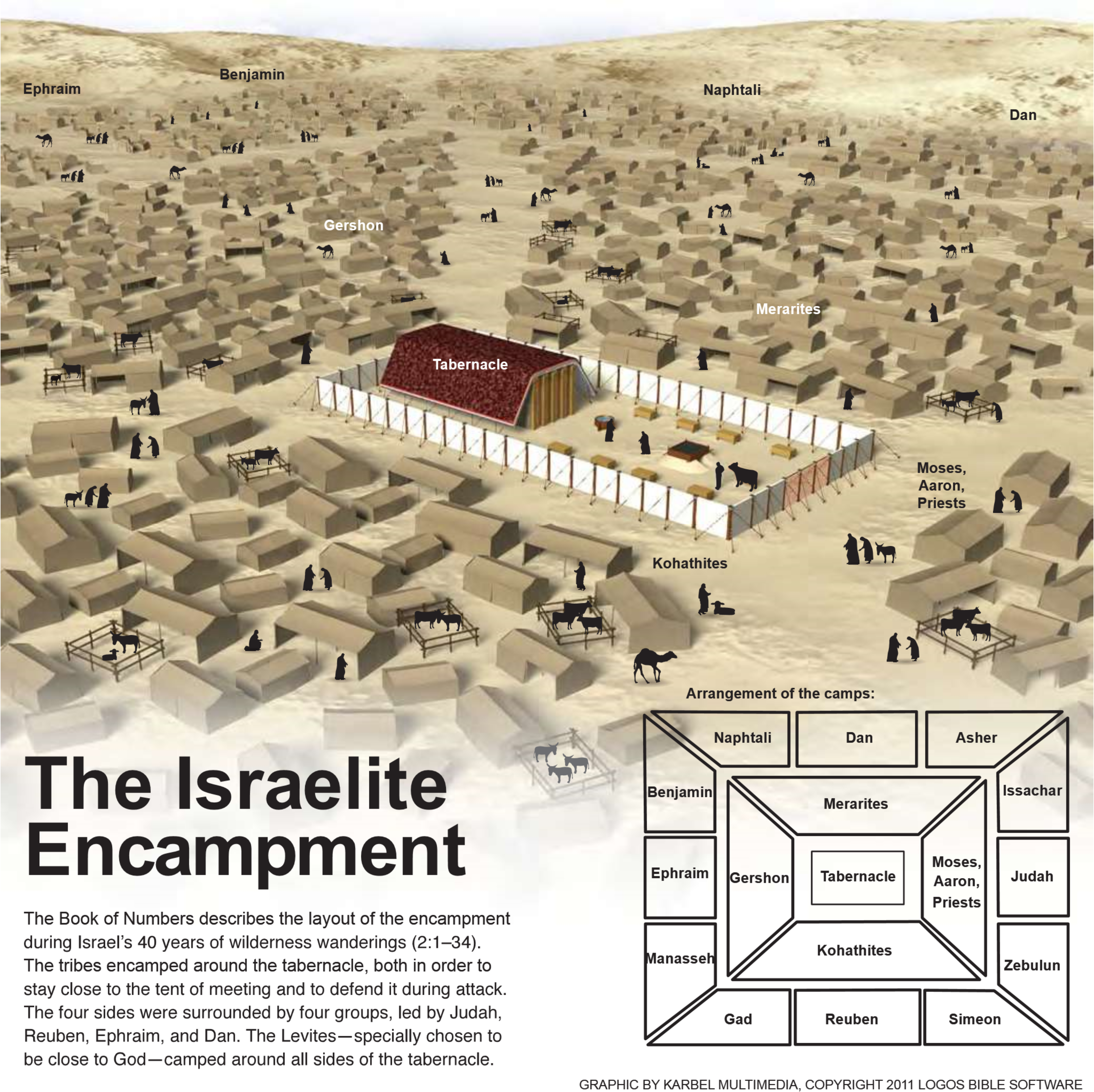 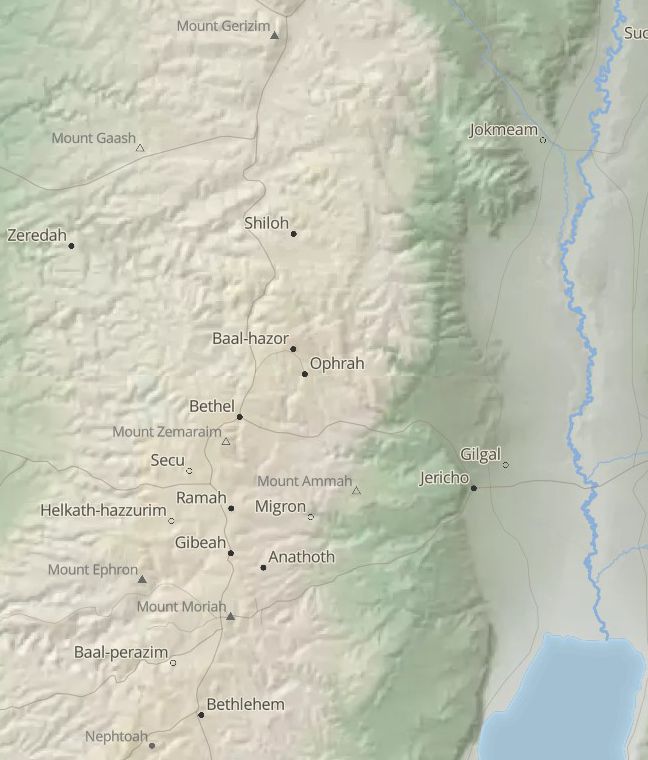 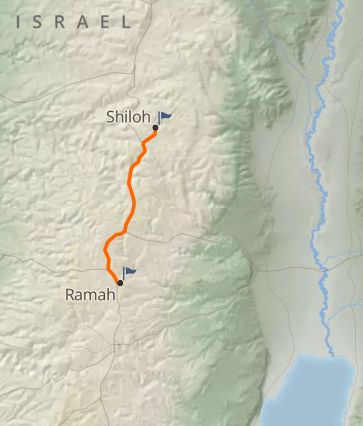 „Hanna, warum weinst du? Warum isst du nichts? Was bedrückt dich? Hast du an mir nicht mehr als an zehn Söhnen?“
1.Samuel 1,8
«Regelmässig stichelte sie und suchte Hanna wegen ihrer Kinderlosigkeit zu kränken.»
1.Samuel 1,6
»HERR, du Herrscher der Welt, sieh doch meine Schande und hilf mir! Vergiss mich nicht und schenk mir einen Sohn! Ich verspreche dir dafür, dass er dir sein ganzes Leben lang gehören soll; und sein Haar soll niemals geschnitten werden.«
1.Samuel 1,11
»Wie lange willst du dich hier so aufführen? Schlaf erst einmal deinen Rausch aus!«
1.Samuel 1,14
„Nein, Herr, ich habe nichts getrunken; ich bin nur unglücklich und habe dem HERRN mein Herz ausgeschüttet.“
1.Samuel 1,15
»Geh in Frieden, der Gott Israels wird deine Bitte erfüllen.«
1.Samuel 1,17
II. Sie bekommt einen Sohn!
Sie wurde schwanger und gebar einen Sohn. Sie sagte: »Ich habe ihn vom HERRN erbeten«, und nannte ihn deshalb Samuel.
1.Samuel 1,20
»Ich verspreche dir dafür, dass er dir sein ganzes Leben lang gehören soll; und sein Haar soll niemals geschnitten werden.«
1.Samuel 1,11
III. Sie übergibt ihren Sohn
Als sie Samuel entwöhnt hatte, brachte sie ihn zum Heiligtum des HERRN nach Silo. Das Kind war noch sehr klein. Seine Mutter nahm auch einen dreijährigen Stier, einen kleinen Sack Weizenmehl und einen Krug Wein mit.
1.Samuel 1,24
Nachdem die Eltern den Stier geschlachtet hatten, brachten sie den Jungen zu Eli. »Verzeihung, mein Herr«, sagte Hanna, »so gewiss du lebst: Ich bin die Frau, die einmal an dieser Stelle stand und betete.
1.Samuel 1,25-26
Hier ist das Kind, um das ich damals Gott angefleht habe; er hat mein Gebet erhört. Auch ich will nun mein Versprechen erfüllen: Das Kind soll für sein ganzes Leben dem HERRN gehören.« Und alle warfen sich zum Gebet vor dem HERRN nieder.
1.Samuel 1,27-28
„Das Kind soll für sein ganzes Leben dem HERRN gehören.“
1.Samuel 1,17
„Samuel aber wuchs heran zu einem jungen Mann, an dem Gott und die Menschen Freude hatten.“
1.Samuel 2,26
Schlussgedanke
„Beugt euch also unter Gottes starke Hand, damit er euch erhöhen kann, wenn die Zeit gekommen ist. Alle eure Sorgen werft auf ihn, denn er sorgt für euch.“
1.Petrus-Brief 5,6-7